JCA/JCE
Java Crypto Architecture / Java Crypto Extensions
Dušan Klinecdeadcode.me
[Speaker Notes: JCA = basic framework, providers, basic algorithms,
JCE = extensions on top of that, addeed ciphers, macs (subject to regulations before)
Since 1.4 merged together]
Provider architecture
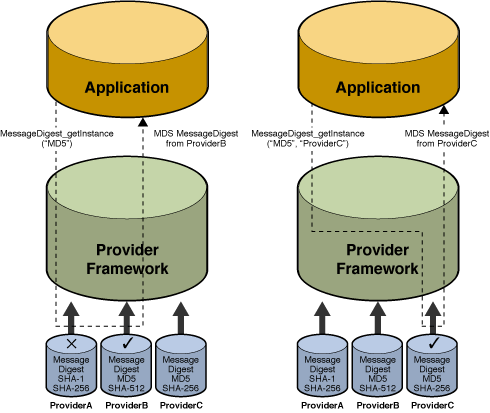 Provider architecture
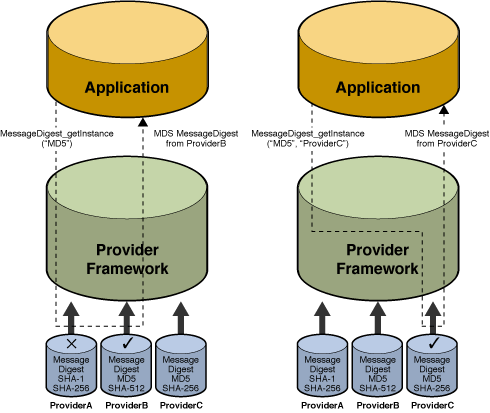 MessageDigest.
getInstance(“MD5”);
Provider architecture
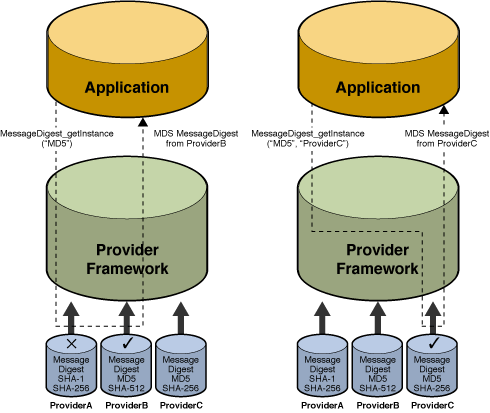 MessageDigest.
getInstance(“MD5”, 
“ProviderC”);
JCA
java.security.*
SecureRandom - PRNG
MessageDigest – SHA256, MD5, ...
Signature – RSA, DSA
KeyStore – PKCS12
KeyPairGenerator, KeyFactory, CertificateFactory,
JCE
javax.crypto.*
Cipher – AES, RSA, ElGamal, RC4, Salsa20
Mac – HMACWithSHA256
KeyGenerator
Provider architecture
Implementation independence
Implementation interoperability
Algorithm extensibility
Bouncy Castle
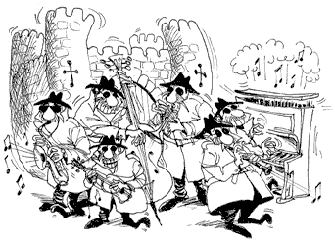 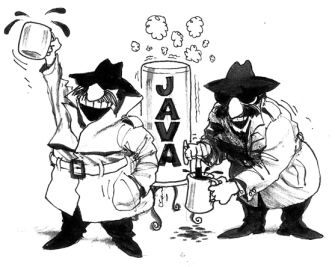 Bouncy Castle
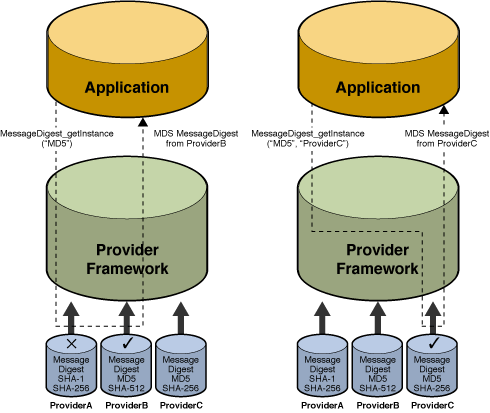 BouncyCastle
Bouncy Castle
Implements a LOT OF ciphers, cipher suites, algorithms, modes, ASN.1, PEM, Certs, …
Origin: Australian, former advantage (crypto regulations)
Android
Provider architecture – Engine classes
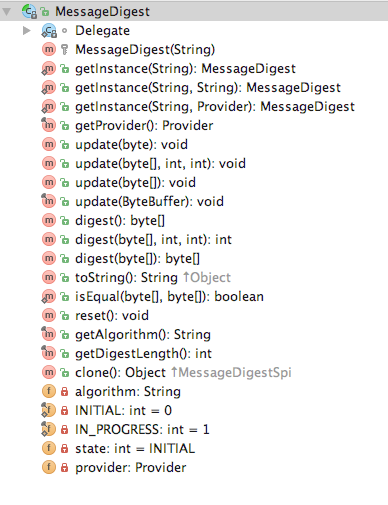 getInstance()
update()
digest()
reset()
Provider architecture – Engine classes
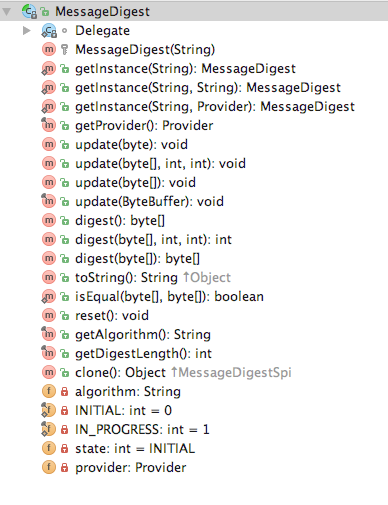 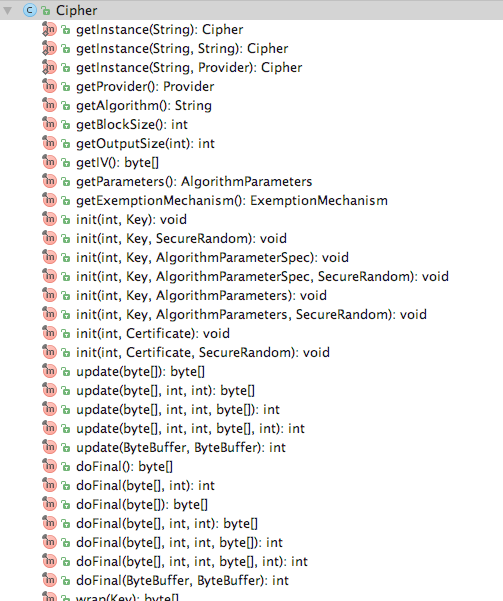 getInstance()
init()
update()
doFinal()
Provider architecture – Spi skeleton
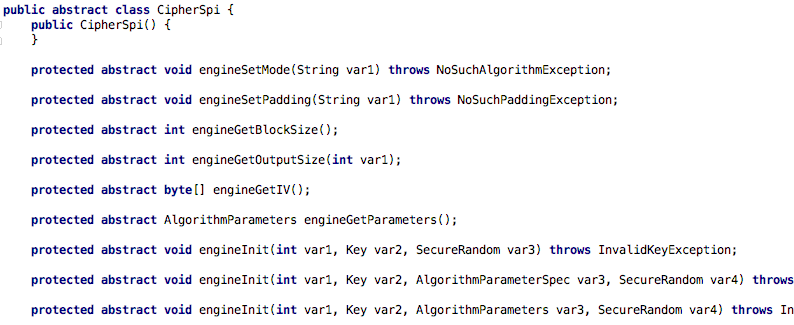 Provider architecture – Spi skeleton
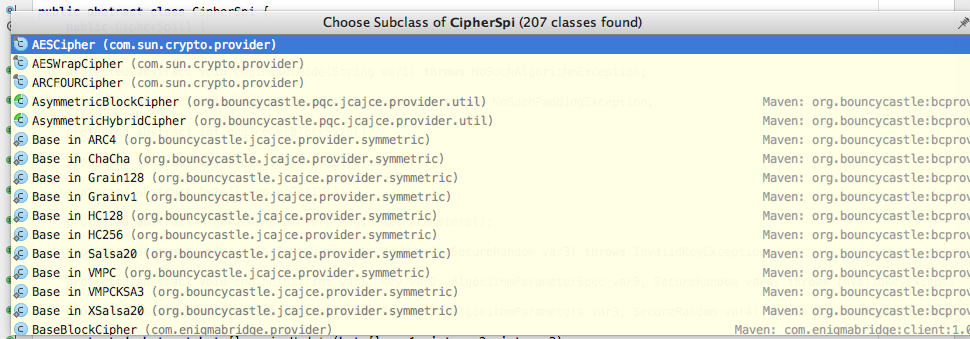 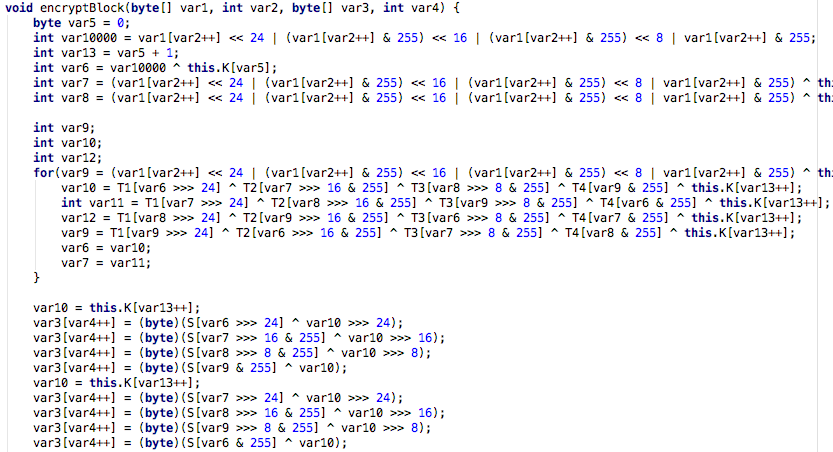 Provider architecture – Spi skeleton
[Speaker Notes: Pure java implementation of crypto. Tradeoffs interoperability vs. speed.
Some providers with C-accelerated or HW accelerated implementations.]
Strong cryptography
Limits the strength of your crypto
the size of the Key
AES-256, RSA-2048 not available by default
Java Cryptography Extension (JCE) Unlimited Strength Jurisdiction Policy Files
Strong cryptography
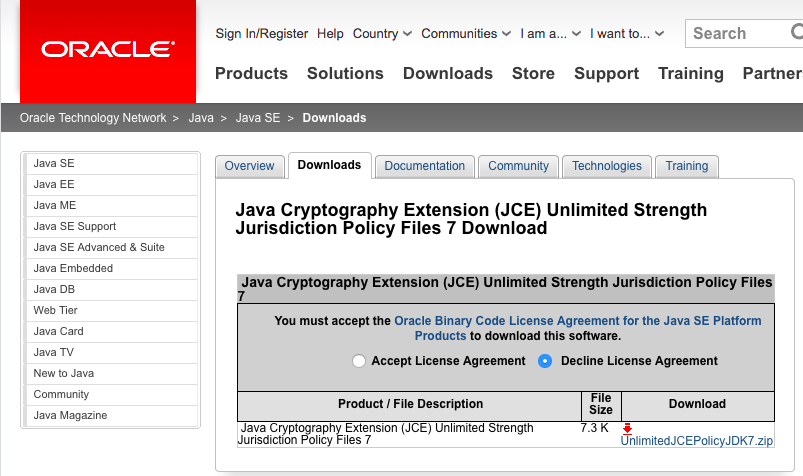 Strong cryptography
Download NetBeans project
goo.gl/ntSDHP
Case sensitive
Pls open
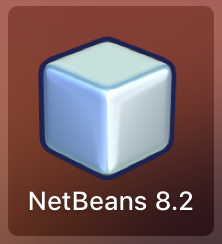 NetBeans
Pls open
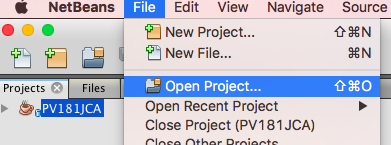 Getting started
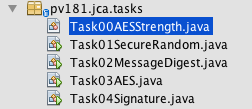 Cipher – import missing
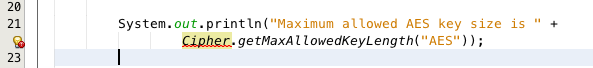 Cipher – import missing
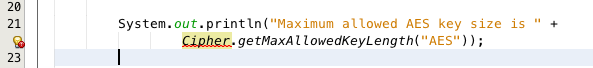 Lighbulb helps
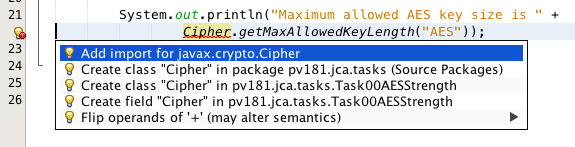 Getting started
CTRL+SHIFT+I
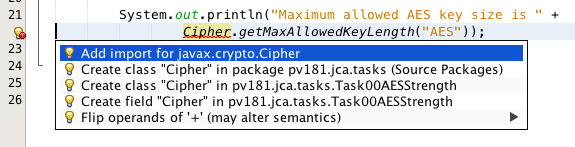 Problem again
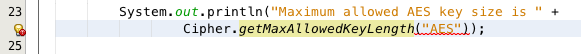 Problem again
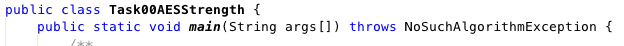 The web
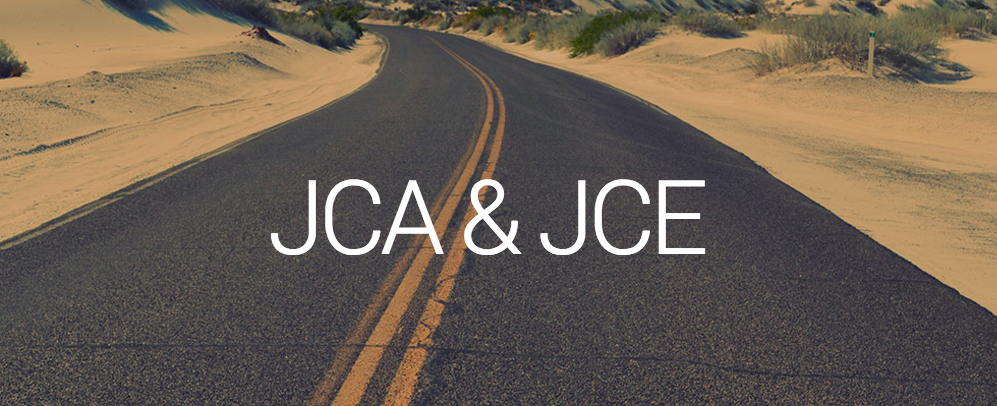 Pls open – the guide
goo.gl/4Ztqen
Case sensitive
Task01 - SecureRandom
SecureRandom rnd = new SecureRandom()
rnd.nextDouble()
rnd.nextByte()
rnd. ....
SecureRandom - solution
SecureRandom rnd = new SecureRandom();
rnd.nextBytes(buffer);
System.out.println(Globals.bytesToHex(buffer));
Task02 - MessageDigest
MessageDigest md5 = MessageDigest.getInstance(“MD5”);
MessageDigest
MessageDigest md5 = MessageDigest.getInstance(“MD5”);

md5.update(inputBuffer, 0, bytesRead);
md5.update(inputBuffer, 0, bytesRead);
md5.update(inputBuffer, 0, bytesRead);
byte[] md5hash = md5.digest()
MessageDigest – incremental API
MD5
md5.update(data)
md5.update(data)
md5.update(data)
md5.digest()
md5.update(data)
byte[] hash
md5.update(data)
md5.update(data)
MessageDigest – incremental API
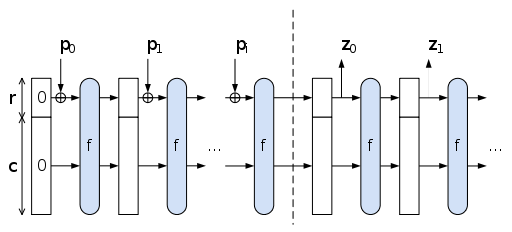 MessageDigest – solution
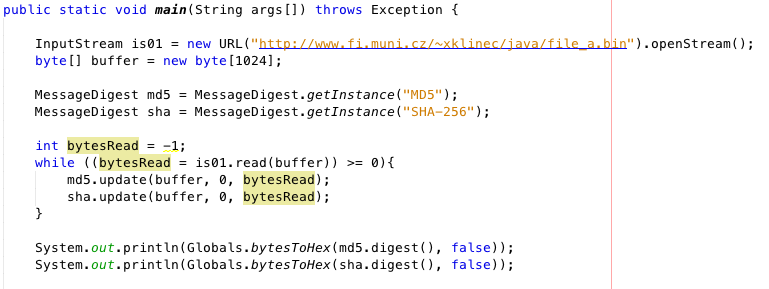 [Speaker Notes: Catch: http -> https redirect. Bonus]
Task03 - Cipher
getInstance(“algorithm/mode/padding”);
Default mode: ECB
Default padding: PKCS5
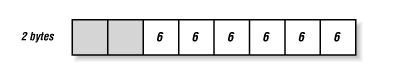 Cipher
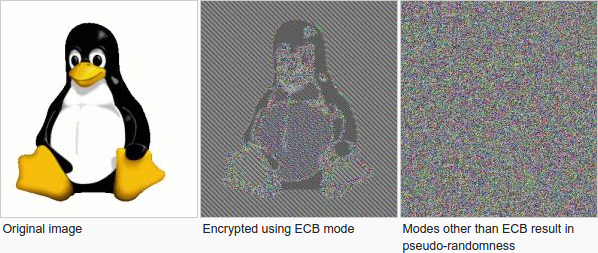 Cipher
init(mode, key, algorithmParameterSpec)
Cipher.DECRYPT_MODE
new SecretKeySpec(aesKey, "AES")
new IvParameterSpec(iv)
[Speaker Notes: Wrapping keys to opaque key objects. 
Provider generates key objects, it has to understand it. Underlying implementation is hidden.]
Cipher – Key vs KeySpec
Key – opaque key, used in engine
getAlgoritm(), getEncoded()
KeySpec – key specification, transport & storage
getP(), getQ(), getN()
Cipher – Key vs KeySpec
SecretKeySpec = Spec & Key in the same time
Cipher – Key vs KeySpec
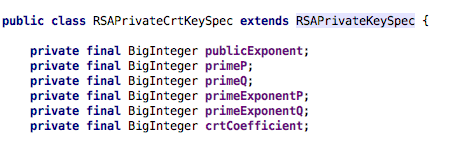 Cipher – Key vs KeySpec
Why separated?
Cipher – Key vs KeySpec
Why separated?
Cipher.init(Cipher.DECRYPT_MODE, key)
Cipher – Key vs KeySpec
Why separated?
Cipher.init(Cipher.DECRYPT_MODE, key)
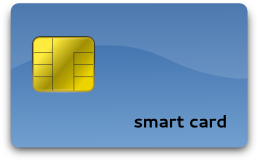 Handle=0x123330
Cipher – Key vs KeySpec
Why separated?
Cipher.init(Cipher.DECRYPT_MODE, key)
Cloud encryption HSM
Handle=0x123330, endpoint=https://…
Cipher – Key materials
String vs. char[]
String is immutable, cannot zero out
Zero-out mutable byte[] after use to prevent key leakage to swap files (or Heartblead)
Cipher – Key materials
GC deallocates but does not zero-out – key still there
Modern GC can copy, reorder mem (heap defrag), unable to properly delete keys from memory nowadays (Java does not specify behaviour, can differ).
Cipher – Solution
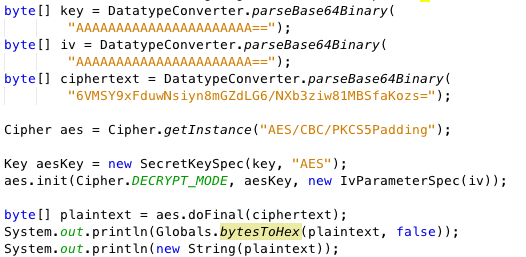 [Speaker Notes: Catch: swap IV/Key, 3rd example has intentionally swapped key vs IV to demonstrate invalid padding. 
Padding oracle attack. Invalid key demo.]
Key Factories
KeySpec  Key 
Key  KeySpec

KeyFactory – asymetric keys
SecretKeyFactory – symmetric keys
Key generators
KeyGenerator – symmetric
generateSecret()  SecretKey
KeyPairGenerator – asymmetric
generateKeyPair()  KeyPair
Certificate Builder
X509V3CertificateGenerator
goo.gl/I9WLUD
Diffie Hellman
KeyPairGenerator
KeyAgreement
goo.gl/Lus40Y
Thank you for your attention!
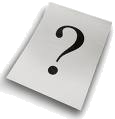 Questions
References / resources
TBD